MODURACK, INC.
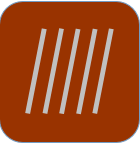 Company Profile
Focus on making solar off-the-shelf system from engineering system
Innovative solar clamping and racking for speed and easy installations
Enable factory ready modular racking systems
Enable machine installations
Hybrid for both top and bottom fixing
Top Product Highlights
Bull Clamp for First Solar S6 speed slot and 2-person installation
Integrated Rack for silicon modulesthat support 1-person installation
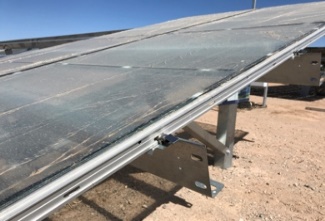 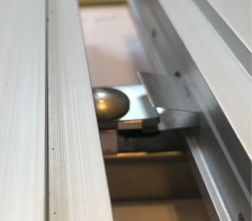 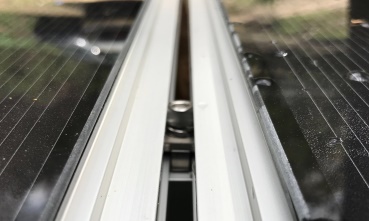 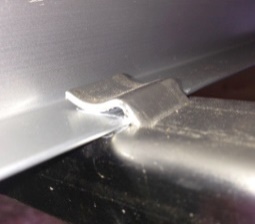 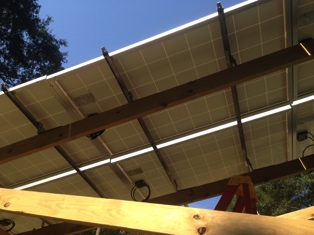 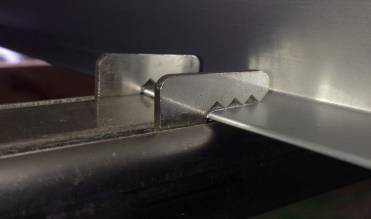 ModuRack Company Profile
Bull Clamp For first solar S6 Modules
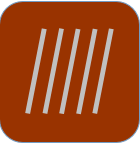 Top Product Benefits
Super fast and extra safety
Enable machine installation
Flexible for roof, carport and ground use
No change on rails
Eliminate bonding cost
Good for any areas
Easy on installers
Key Features
Snap-n-lock 
Build in module alignment 
Hybrid top and bottom mounting
Fit for most rails
Integrated bonding 
SUS300 materials 
Build in rail tolerance
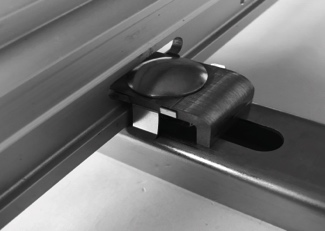 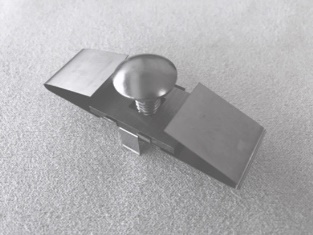 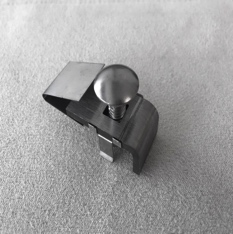 ModuRack Company Profile
Packaging – bull clamp
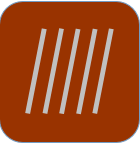 Packaging for Bull Clamps
24 kpcs per pallet:  about 5 MW 
Pallet size 1100 x 1100 mm
Gross Weight 1.05 ton, Volume 1.6 m3
1 kpcs per cartoon box, 275 x 365 cm3
100 pcs per bag
One clip-release tool per pallet
Top Packing Highlights
Easy on ordering and inventory control 
Fit both folk lift and manual handling 
Weather resist pallet protection
ModuRack Company Profile
Integrated Rack For Si-modules
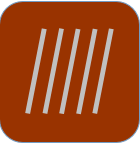 Top Product Benefits
Dramatically reduce installation time
Dramatically reduce project cycle time
Lower railing cost
Least number of parts
Same racks good for roof, carport or ground installation
Fail-safe under severe weather
Key Features
Snap-n-lock 
Same racks good for most silicon modules and any layout
Stainless or galvanized steel 
Inside clamping good for various module height 
Hybrid top and bottom mounting
Retaining clamps
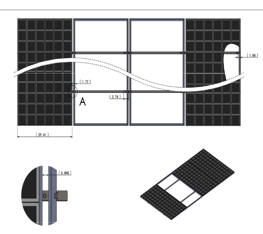 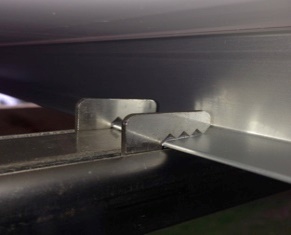 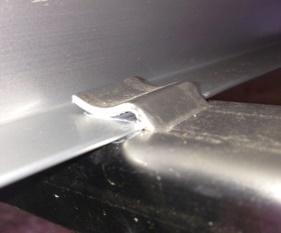 ModuRack Company Profile
Packaging – integrated rack
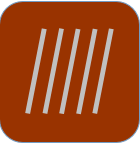 Packaging for Integrated Rack
12 rails per bundle good for 24 modules 
144 rails per pallet good for 288 modules
Volume: 0.4 x 0.4 x 4 m3
Gross Weight 0.7 ton
Top Packing Highlights
Easy on ordering and inventory control 
Fit both folk lift and manual handling 
Weather resist pallet protection
ModuRack Company Profile